Forage DM Yield in High vs. Low Microbial Activity Fields
Source: USDA NRCS Mandan, ND.
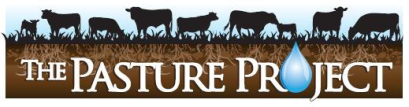 Slide Source: Allen Williams